Русская фразеология
Фразеология

              phrases –                       lógos– 
            «выражение»                                 «учение» 

  Фразеология – изучает устойчивые словосочетания
  Фразеологизмы или фразеологические обороты – устойчивые сочетания слов.
Отличия фразеологизмов от свободных словосочетаний
Фразеологизмы с точки зрения их происхождения
Исконно русские (красна девица)
Заимствованные:
Старославянского происхождения 
    (по образу и подобию)
Из античной мифологии (ахиллесова пята)
Образованные путём пословного перевода (поставить точки над «i»)
Употребление фразеологизмов в речи
Синонимы 
бить баклуши – валять дурака – плевать в потолок  
Антонимы 
(жить) душа в душу – как кошка с собакой)
Назовите фразеологизм по                                  картинкам
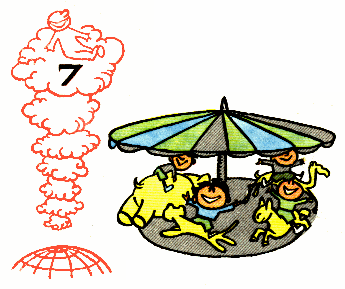 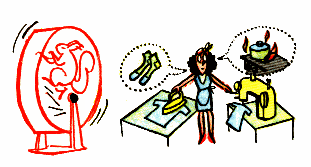 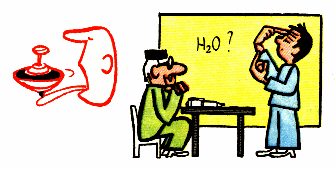 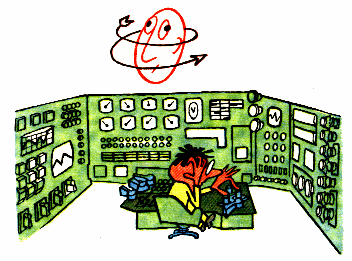 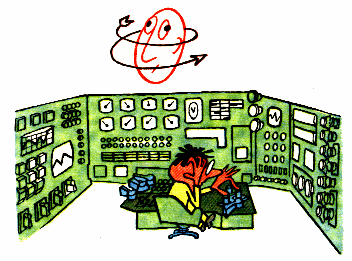 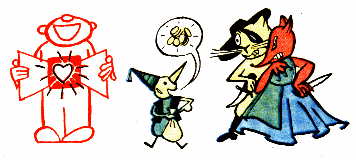 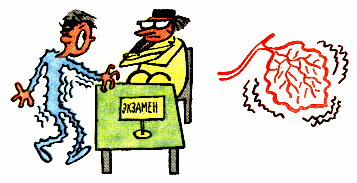 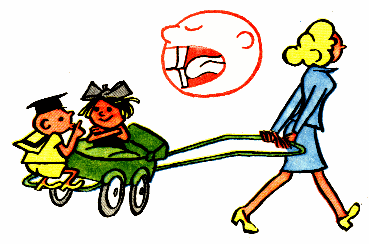 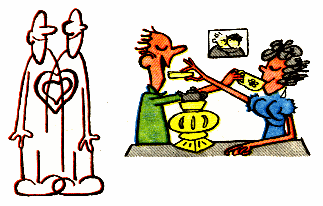 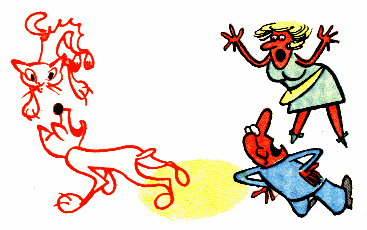 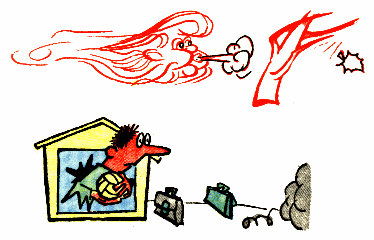 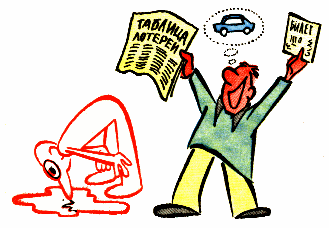 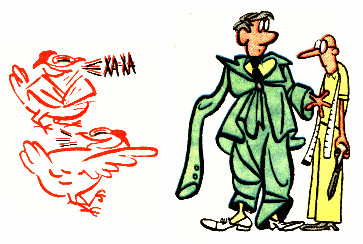 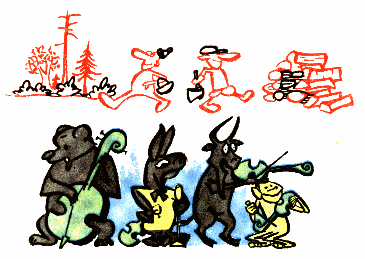 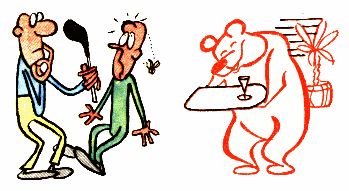 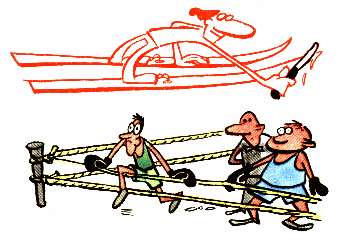 Составить фразеологизмы
Найти фразеологизмы, определить их синтаксическую роль
1. Один Бог разве мог сказать, какой был характер Манилова. Есть род людей, известных под именем: люди так себе ни то ни сё, ни в городе Богдан, ни в селе Селифан. 2. «Кирпич ни с того ни с сего, - внушительно перебил неизвестный, - никому и никогда на голову не свалится».
3. Потерял боец кисет, заискался, - нет и нет… Посмотрел с тоской вокруг: - Без кисета как без рук.
4. «Вот уж третий год, - заключил он, - как живу я без Дуни и как об ней ни слуху ни духу».
5. Марья Кириловна сидела как на иголках.
6. Каштанка бросилась вперёд, потом назад, ещё раз перебежала дорогу, но столяр точно сквозь землю провалился.
7. На другой день, ни свет ни заря, Лиза уже проснулась. Весь дом ещё спал.
8. Помощник столоначальника жил на большую ногу: на лестнице светил фонарь, квартира была на втором этаже.
К данным фразеологизмам подберите синонимичные слова или обороты.
1. Рукой подать. 2. С первого взгляда. 3. С горем пополам. 4. С первых слов. 5.Засучив рукава. 6. Затаив дыхание. 7. На каждом шагу. 8. Остаться с носом. 9. Опустить руки. 10. Так себе. 11. Черным по белому. 12. Не на шутку. 13. Козел отпущения. 14. Два сапога пара.
Домашнее задание:
Написать сочинение - миниатюру на одну из тем: “Моя хата с краю”, “У сильного всегда бессильный виноват…”.